TIẾNG VIỆT 1
Tập 2
Tuần 21
Tập viết: Sau bài 106, 107
KHỞI ĐỘNG
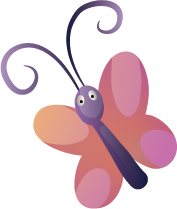 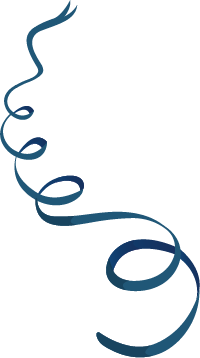 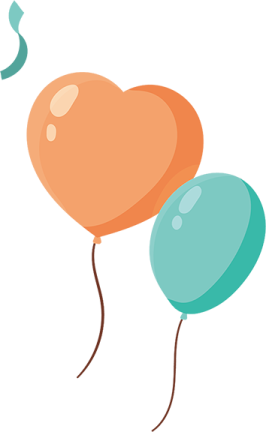 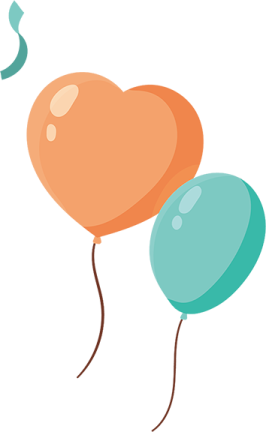 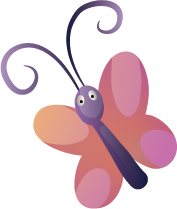 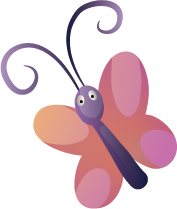 Đọc lại
ao, eo, 
ngôi sao, con mèo.
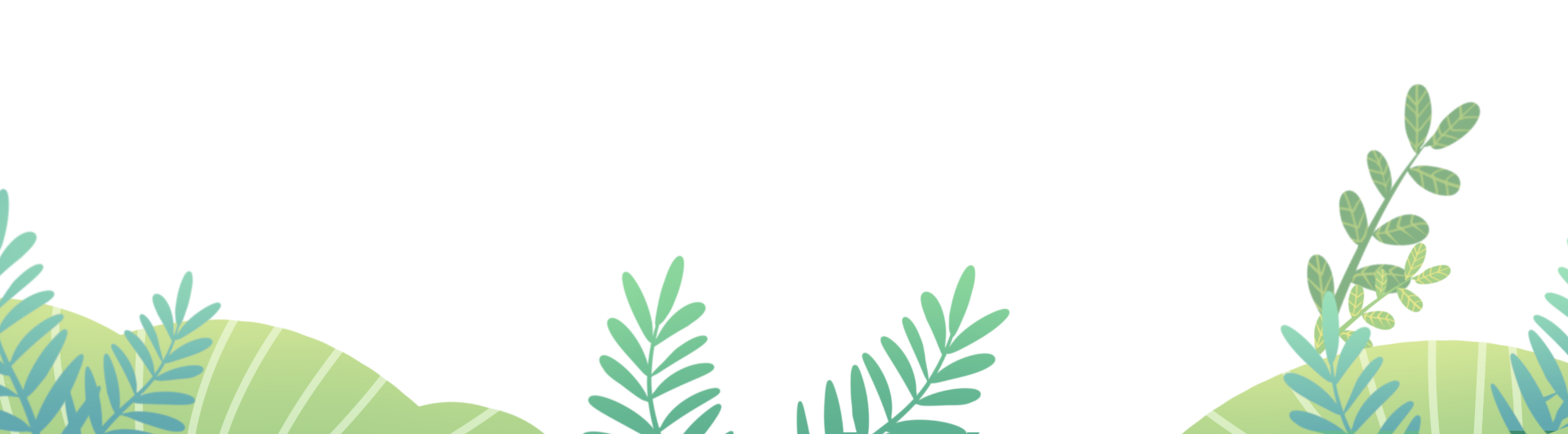 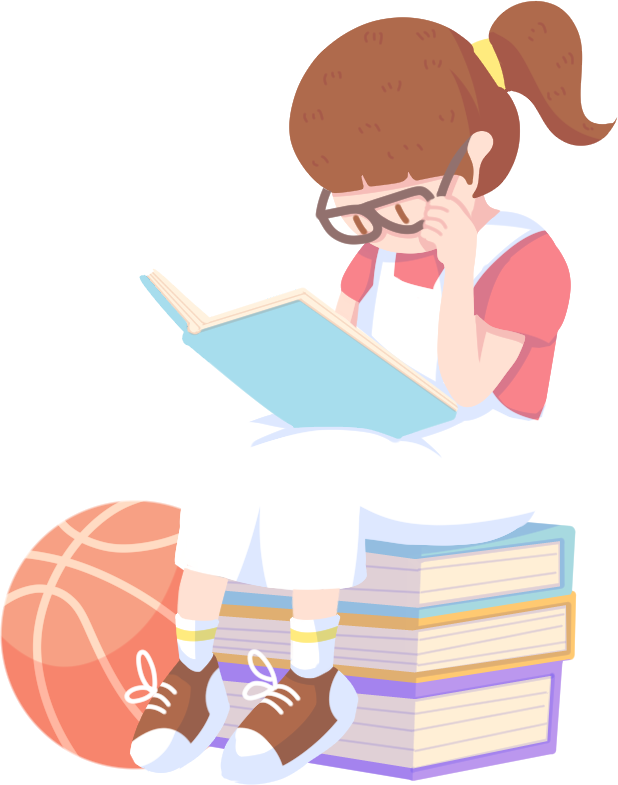 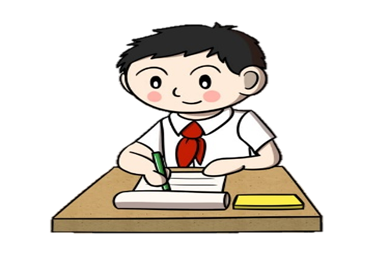 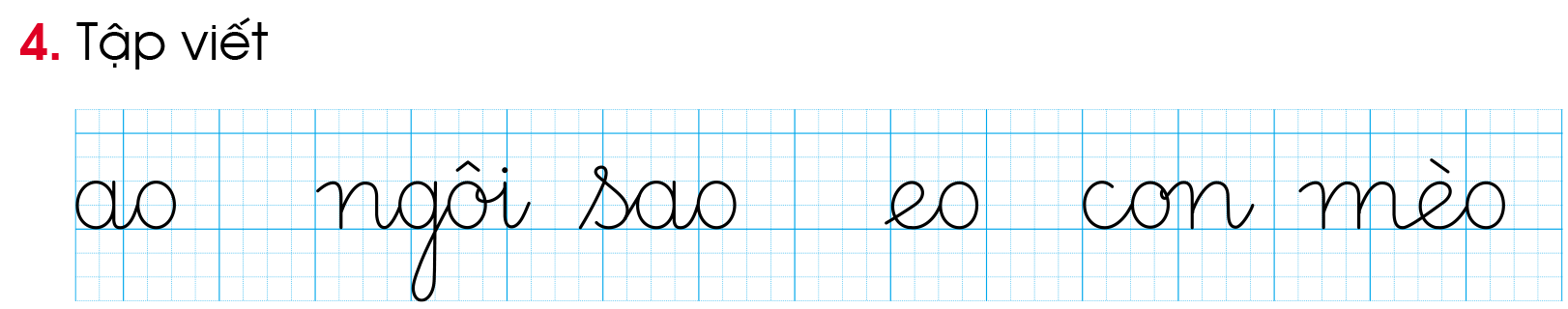 Em hãy nêu cách viết, độ cao, 
Khoảng cách, nối nét giữa các con chữ ?
Đọc lại
au, âu,
cây cau, chim sâu.
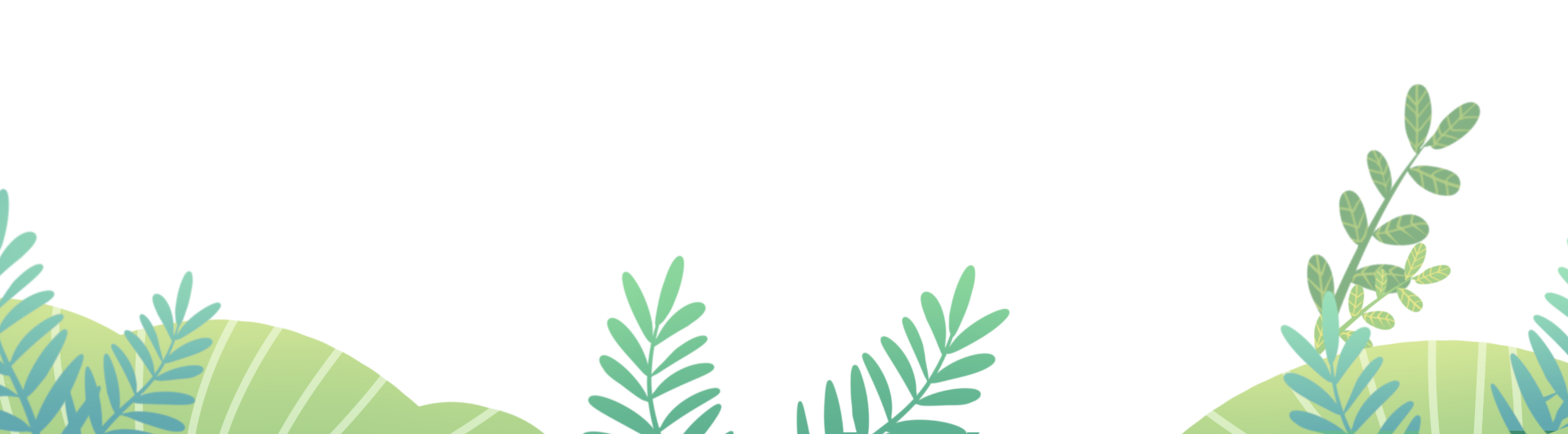 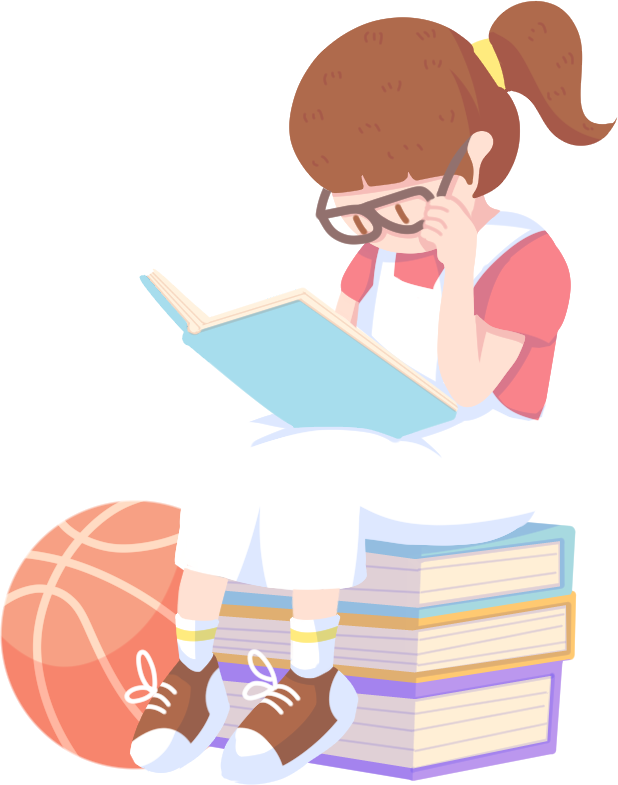 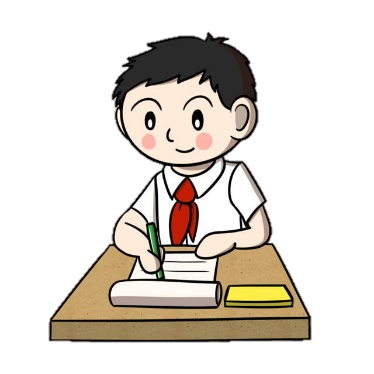 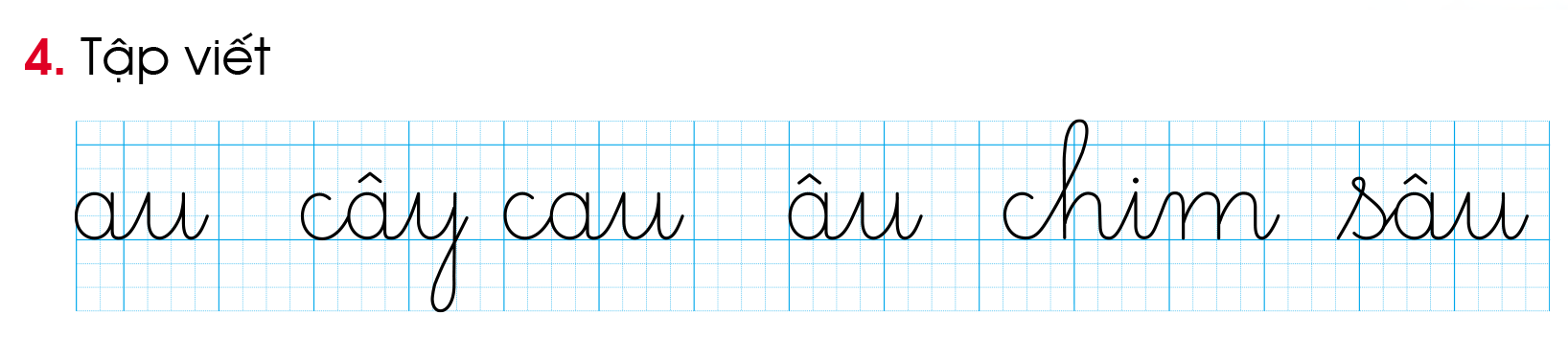 Em hãy nêu cách viết, độ cao, 
Khoảng cách, nối nét giữa các con chữ ?
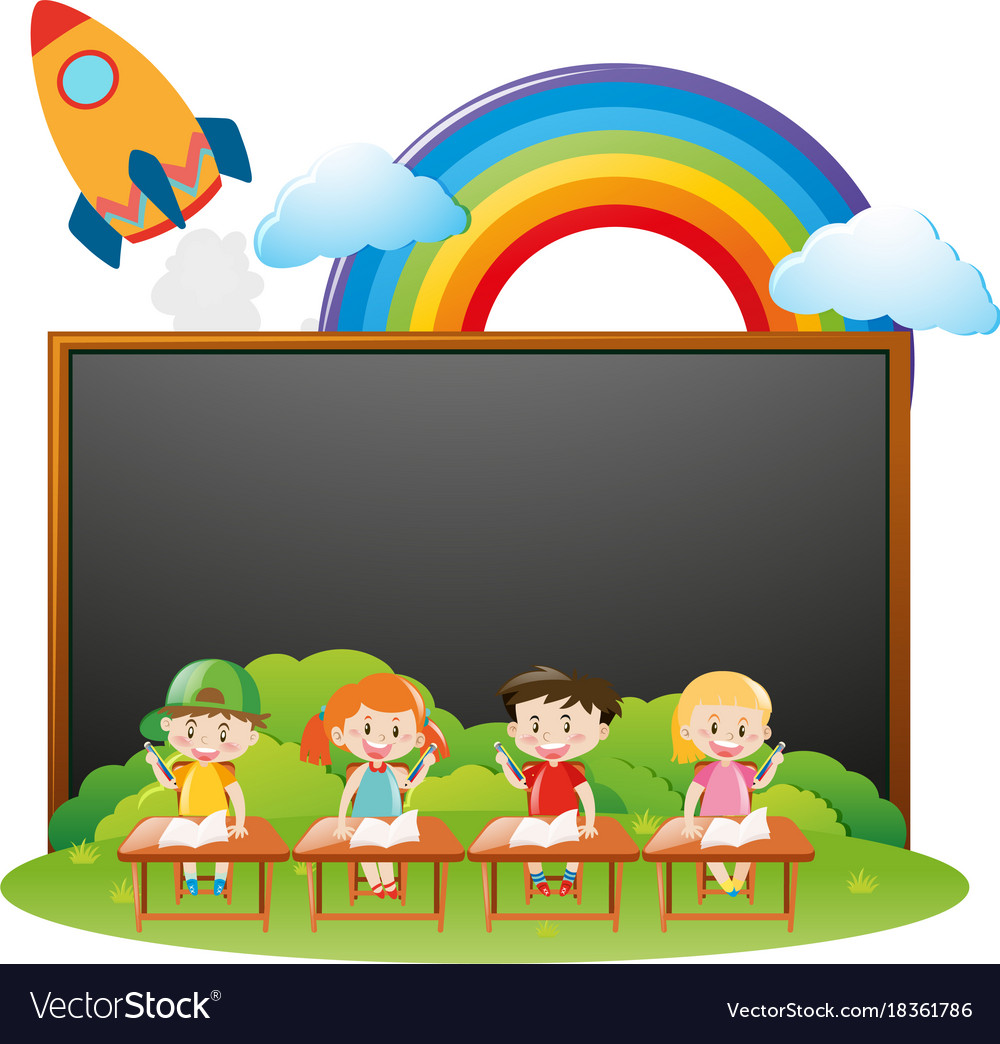 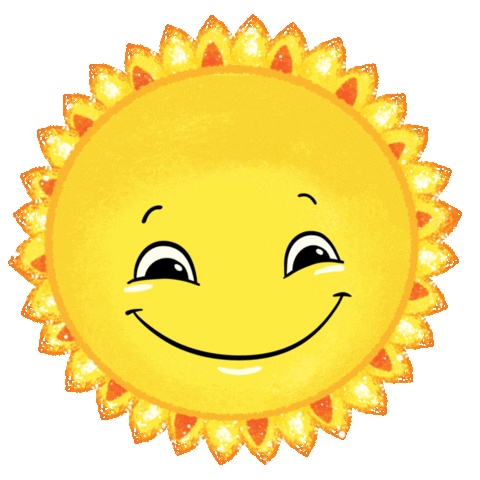 VIẾT VỞ LUYỆN VIẾT
Lưu ý tư thế ngồi viết
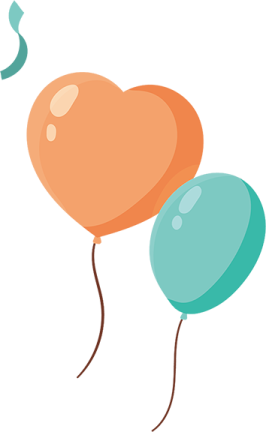 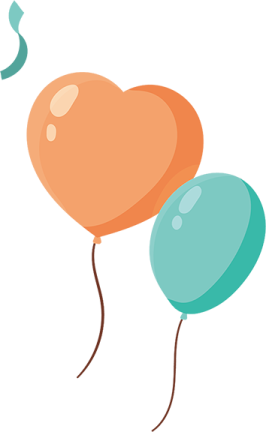 1 tay cầm viết
1 tay giữ trang vở
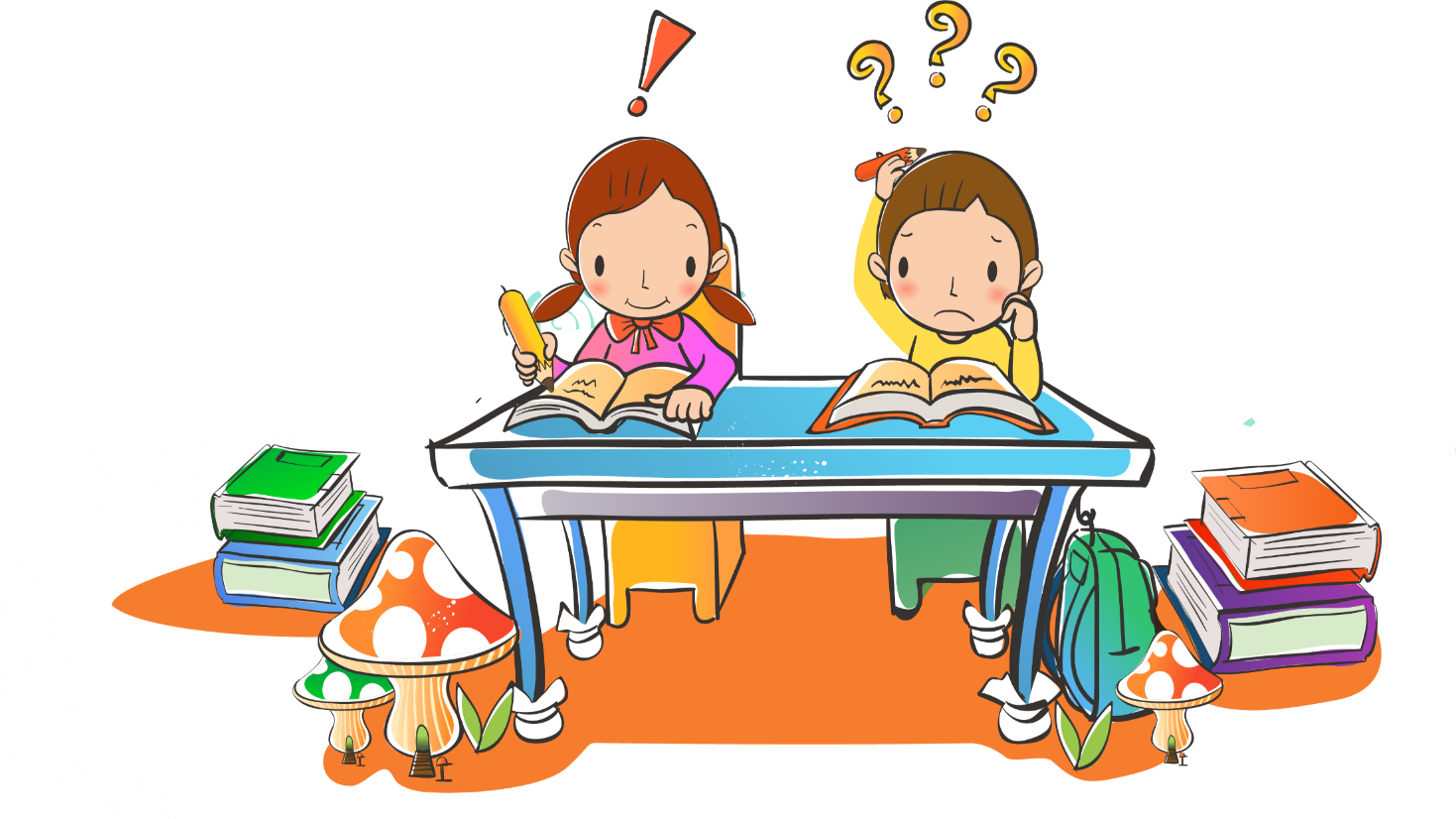 Khoảng cách từ mắt đến vở 25 đến 30 cm
Thẳng lưng. Chân đặt thoải mái, đúng vị  trí
ADD YOUR TITLE
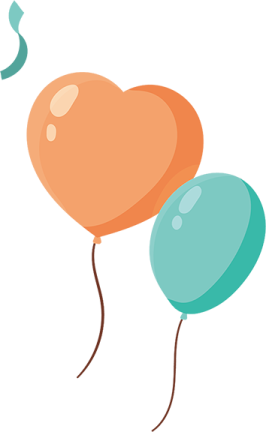 Học sinh viết bài vào vở
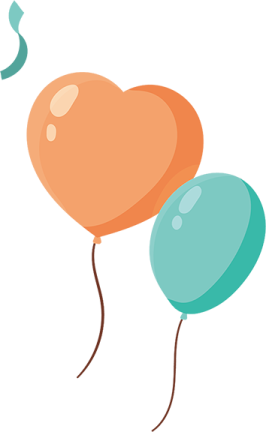 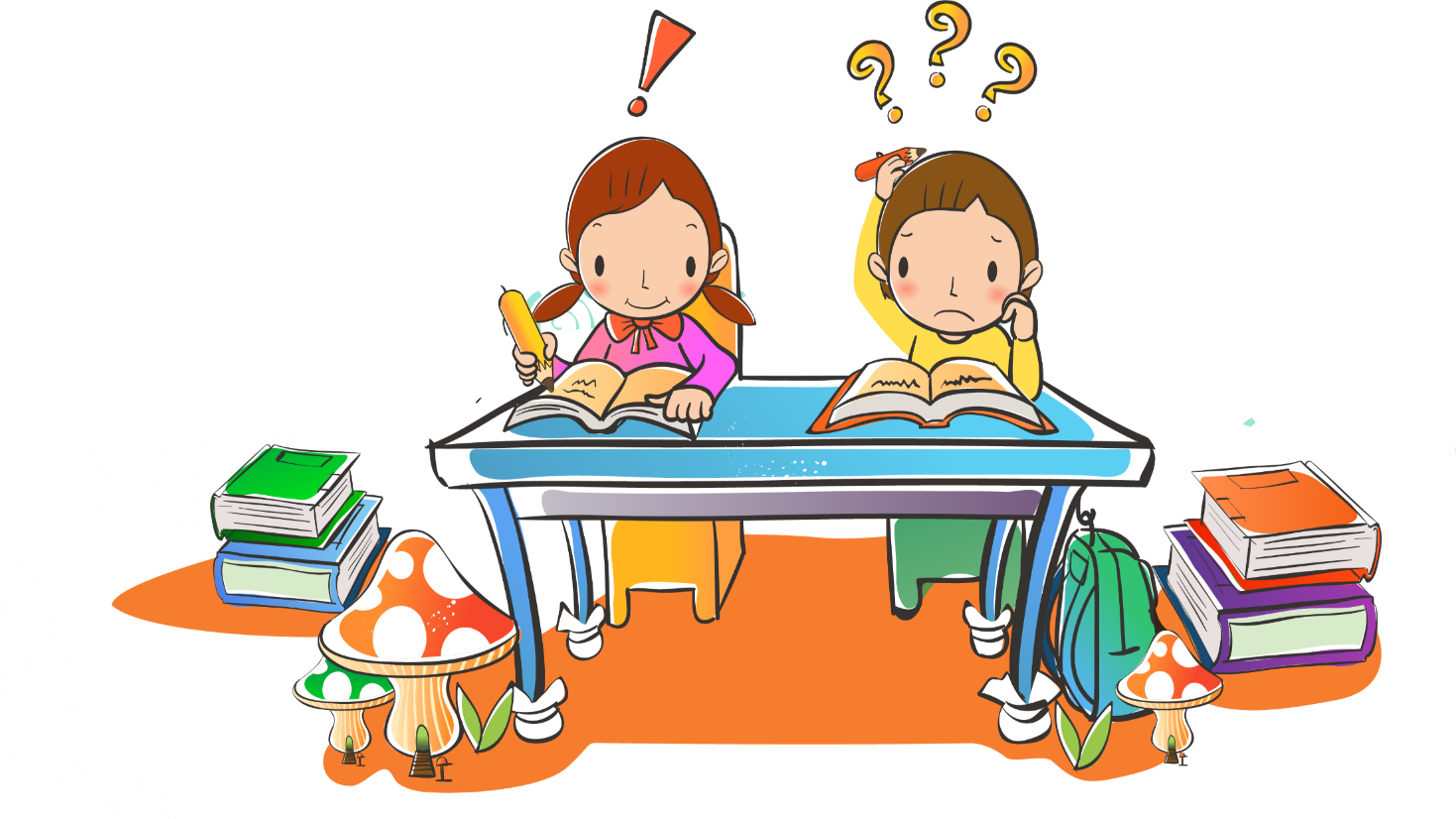 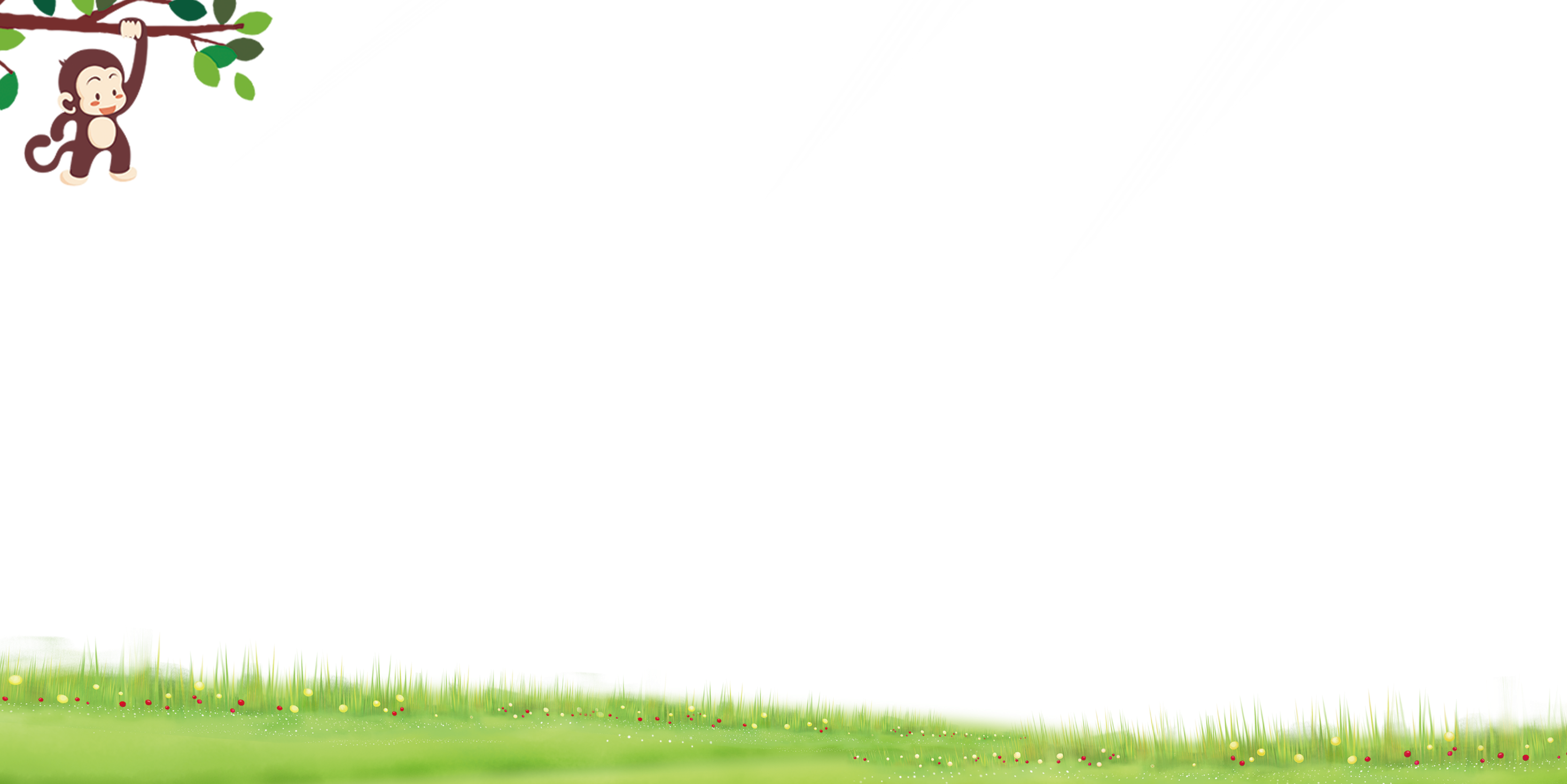 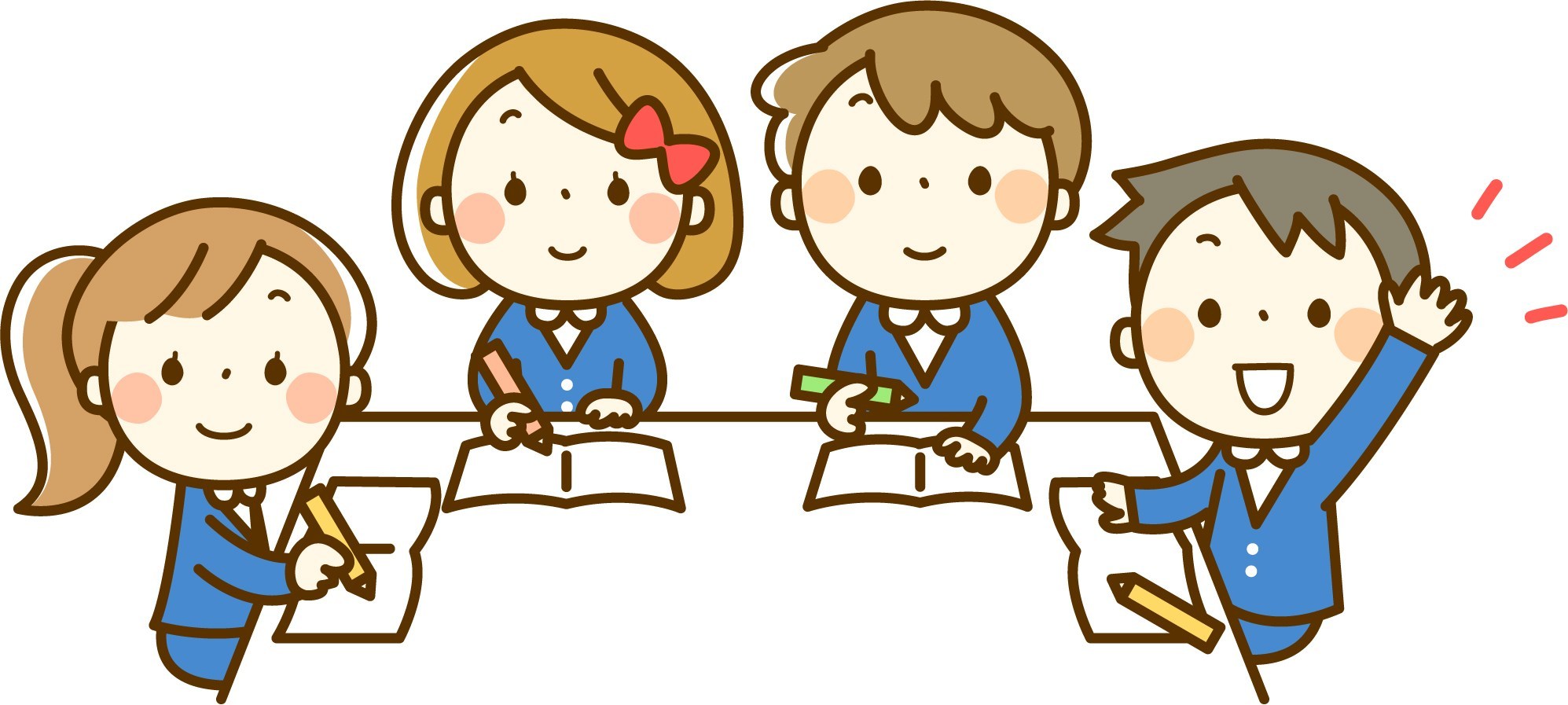 Dặn dò